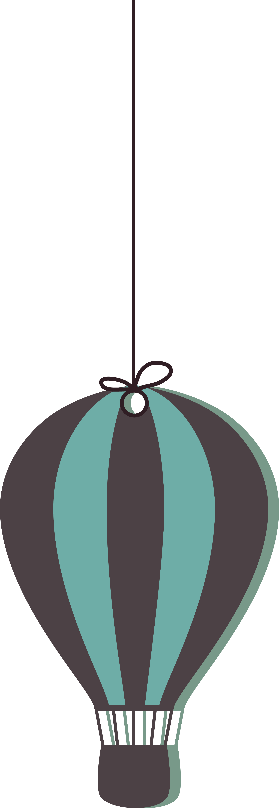 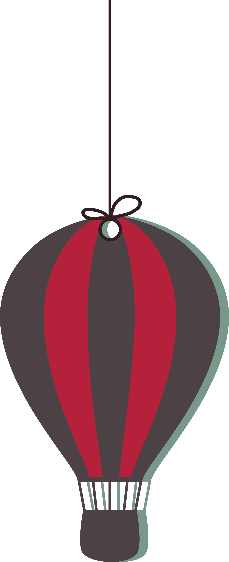 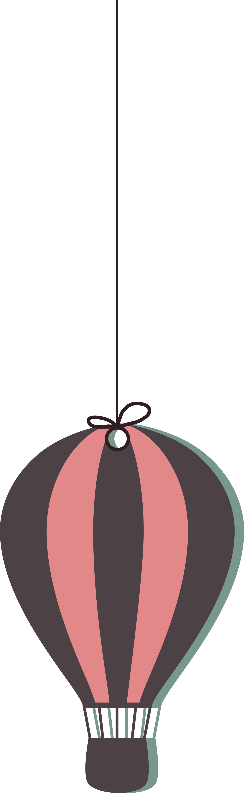 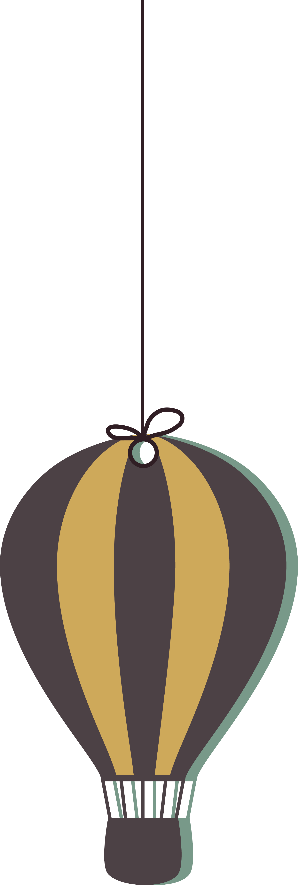 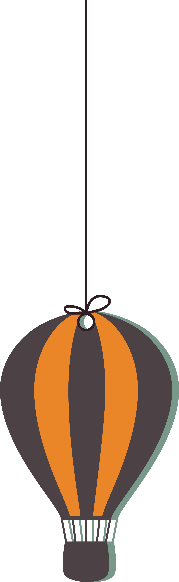 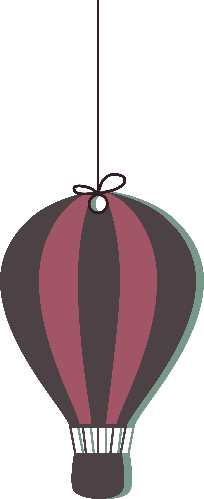 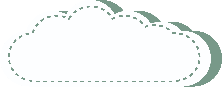 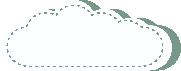 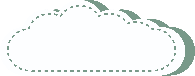 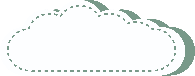 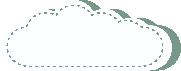 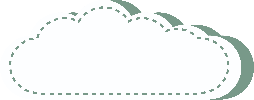 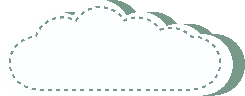 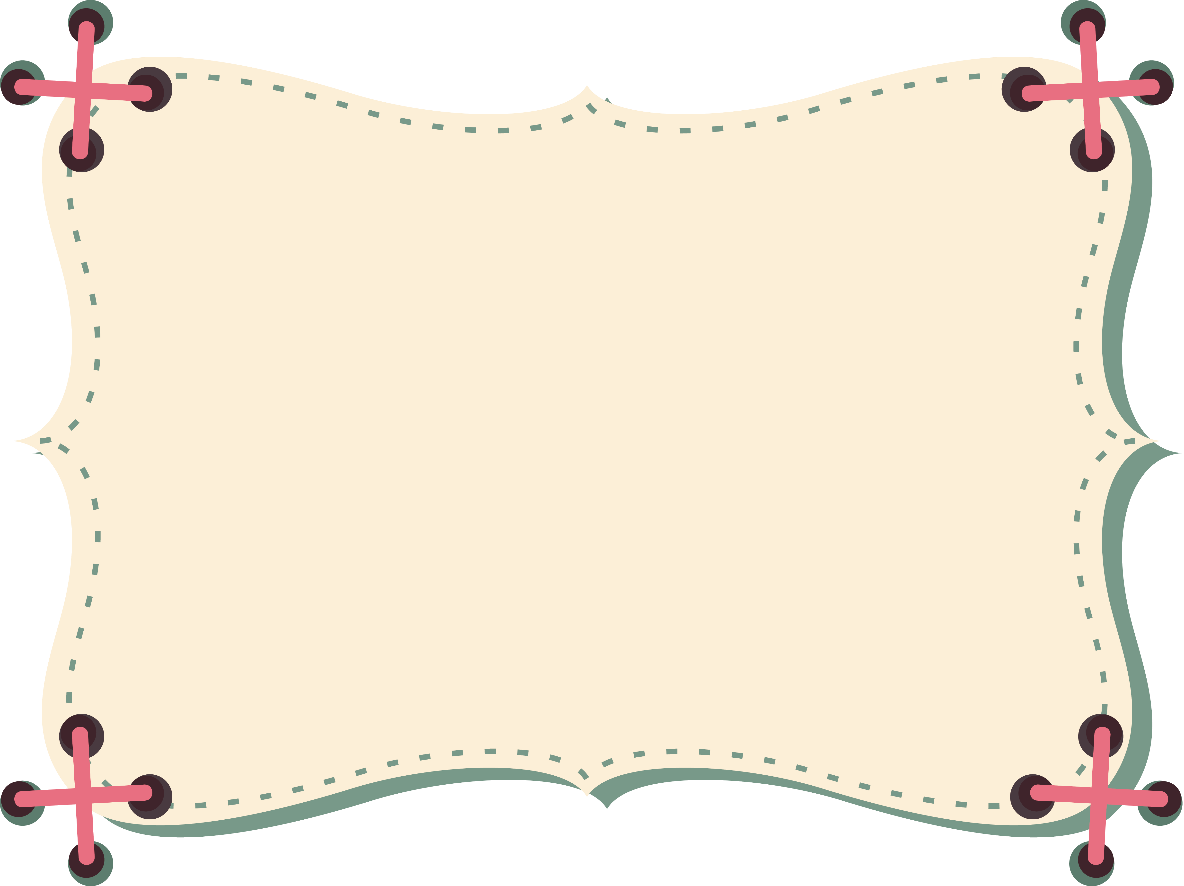 Scratch
              迷宫探险
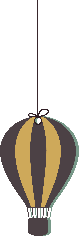 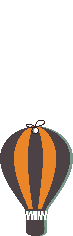 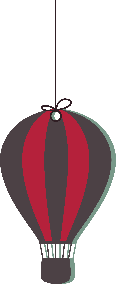 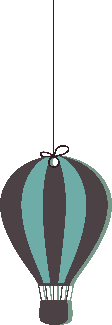 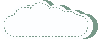 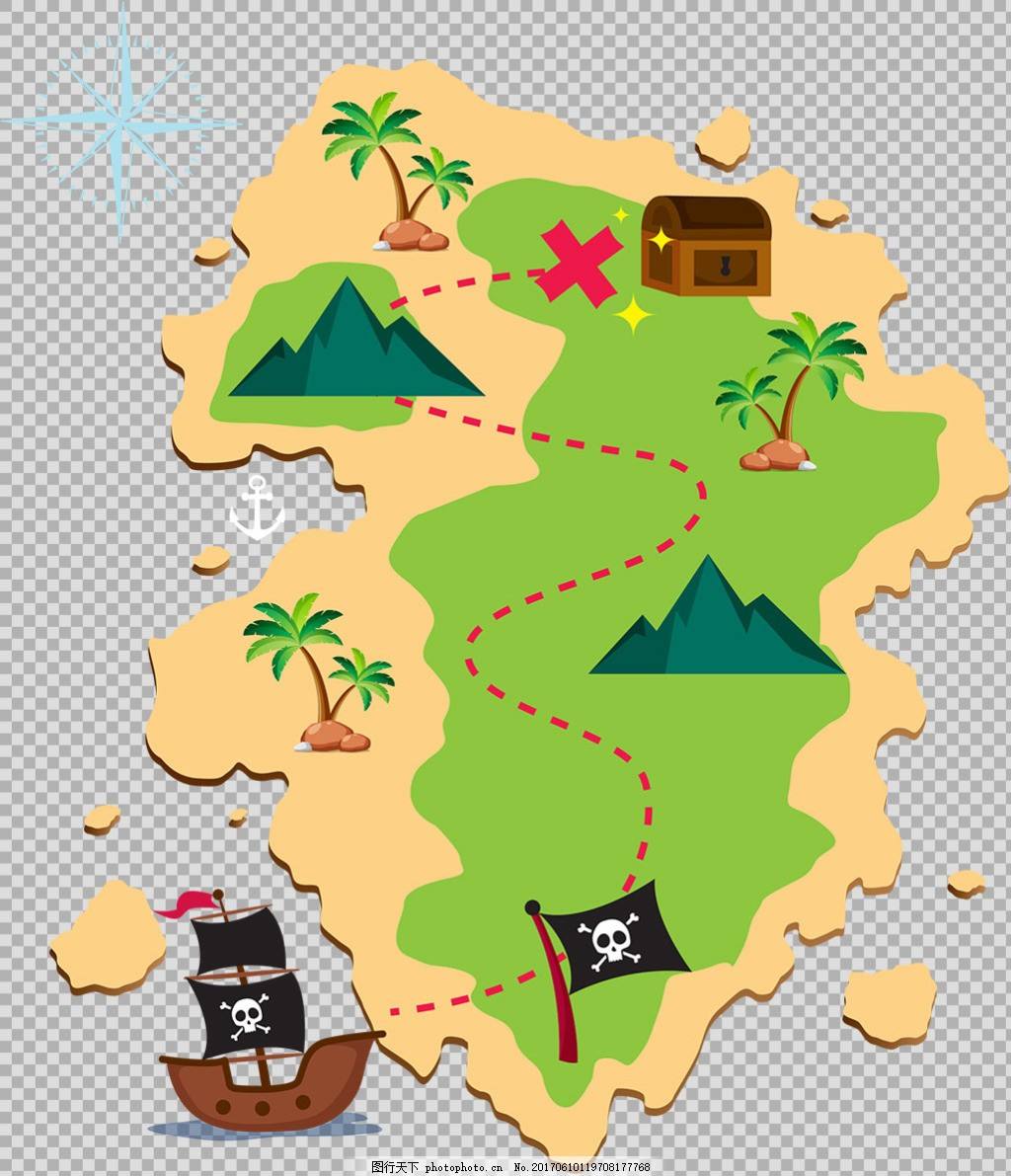 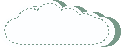 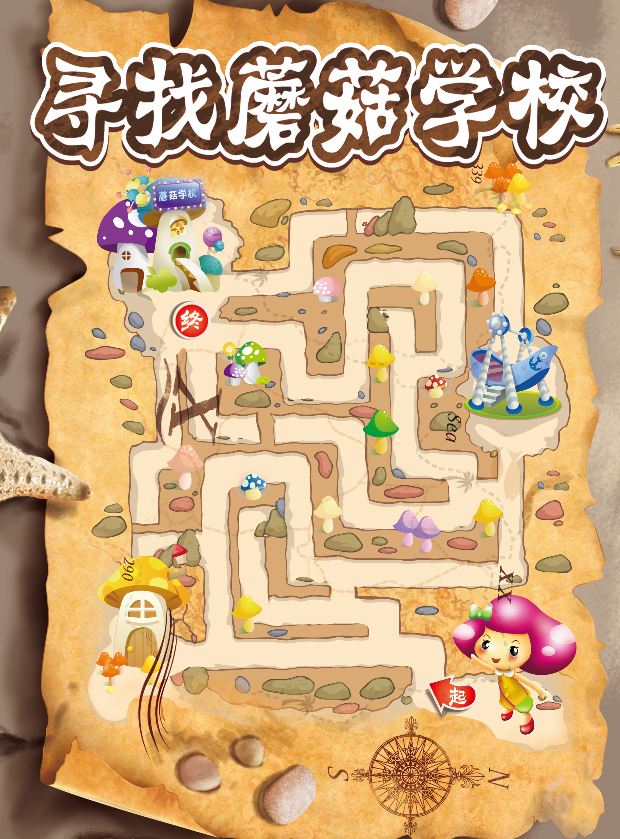 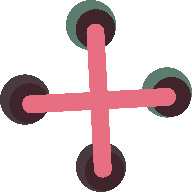 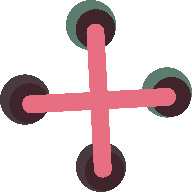 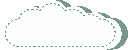 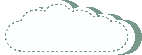 添加标题
01
添加标题
请在此添加文字说明，编辑文字。
请在此添加文字说明，编辑文字。
添加标题
添加标题
请在此添加文字说明，编辑文字。
请在此添加文字说明，编辑文字。
04
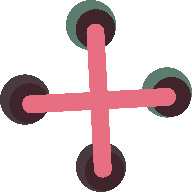 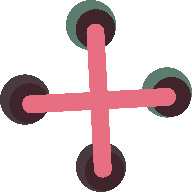 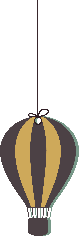 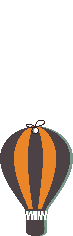 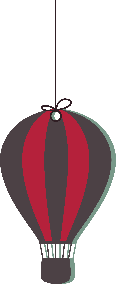 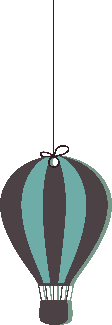 背景
项目名称
角色1
造型
脚本
声音
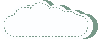 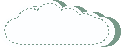 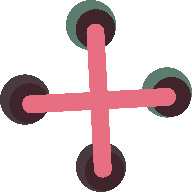 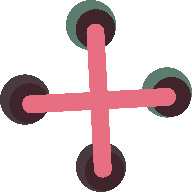 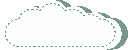 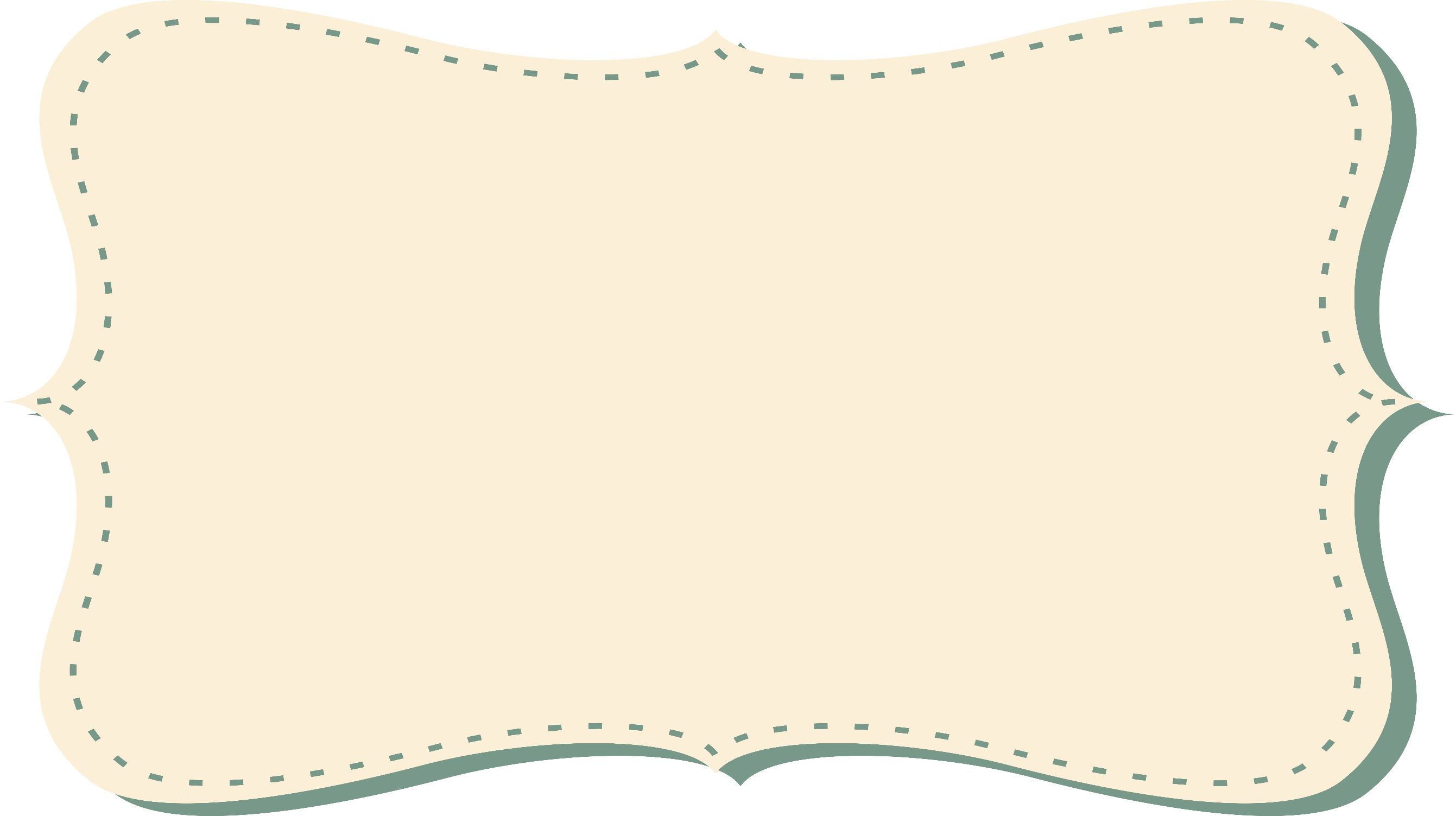 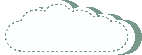 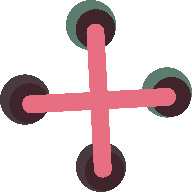 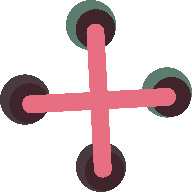 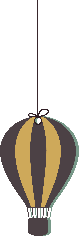 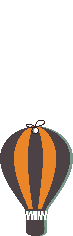 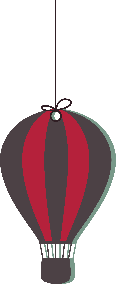 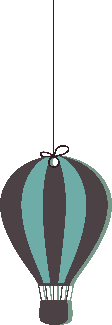 脚本
结束
开始
经过
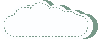 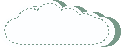 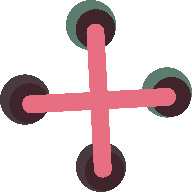 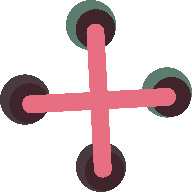 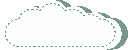 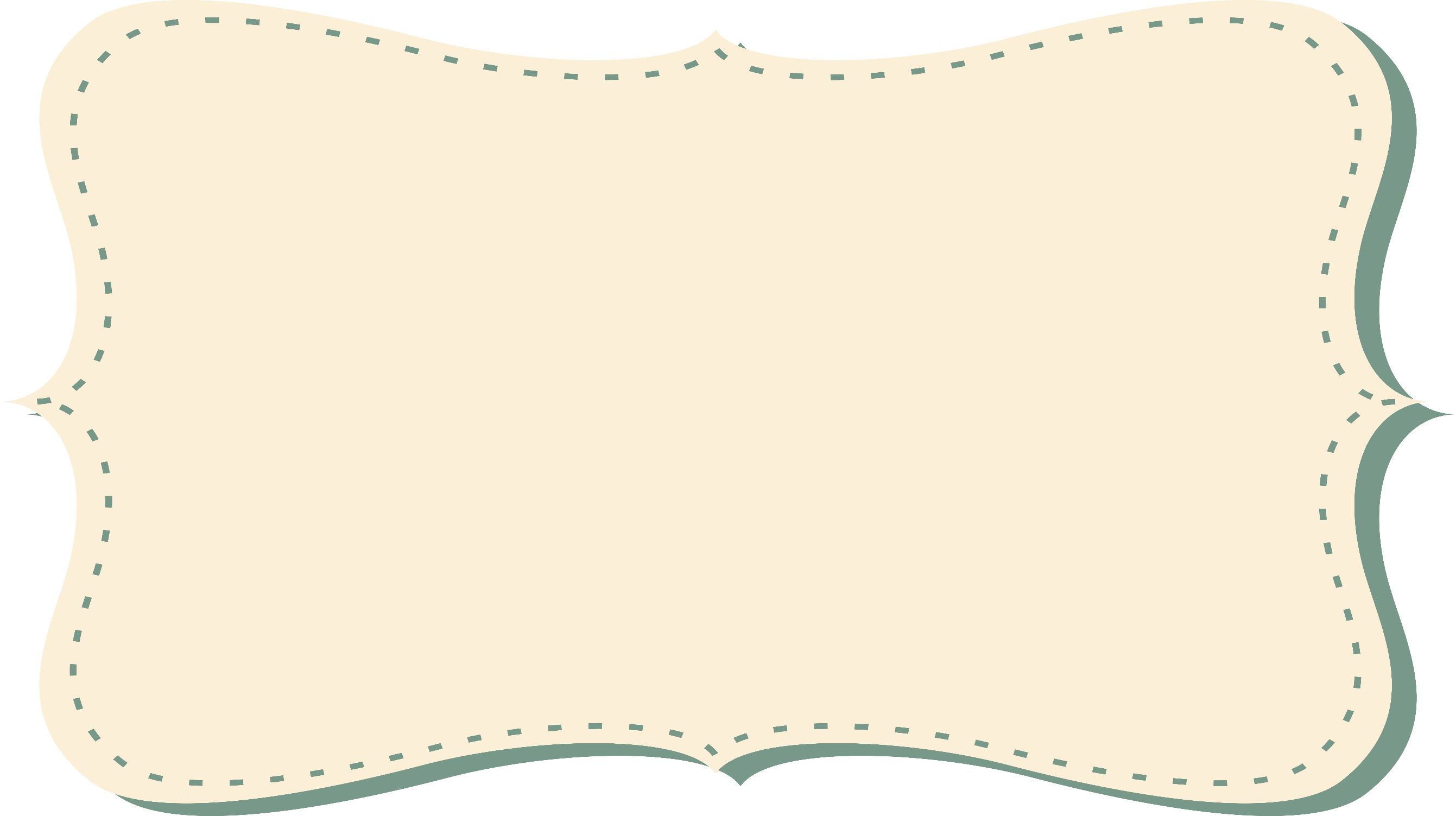 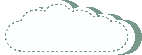 添加标题
请在此添加文字说明，编辑文字。请在此添加文字说明，编辑文字。
请在此添加文字说明，编辑文字。请在此添加文字说明，编辑文字。
添加标题
请在此添加文字说明，编辑文字。请在此添加文字说明，编辑文字。
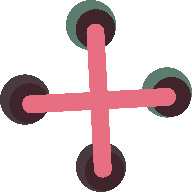 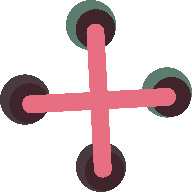 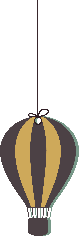 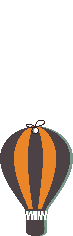 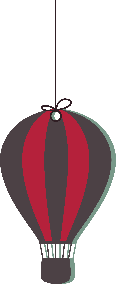 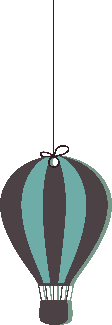 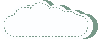 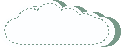 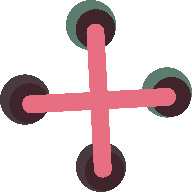 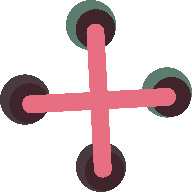 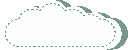 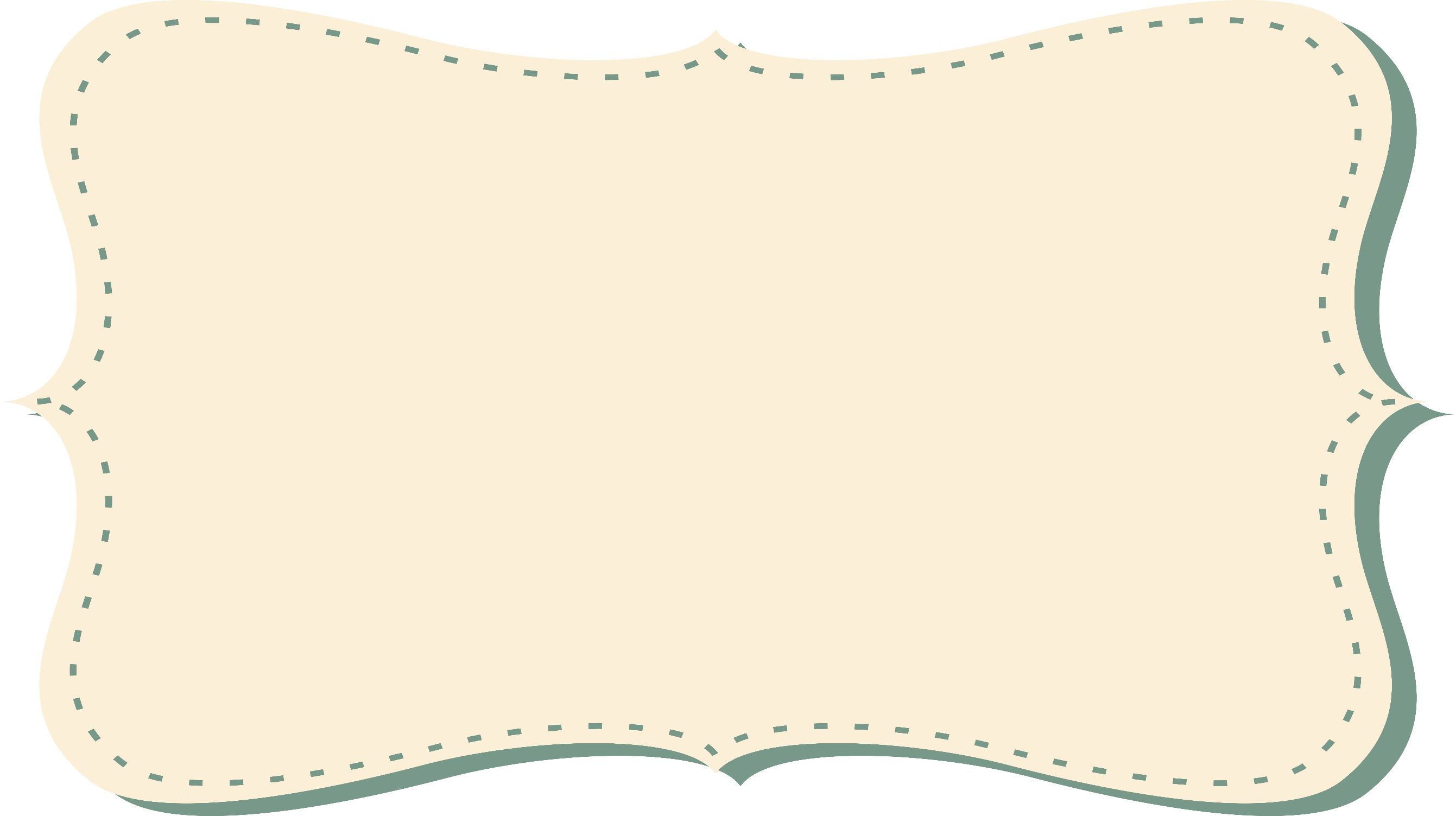 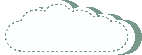 请两两讨论，设计你的脚本。边讨论边写下关键字。
此处添加标题
根据这样的问题进行思考、设计：
从哪里出发？怎么前进？到哪里结束？
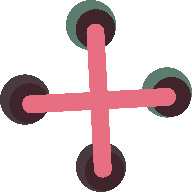 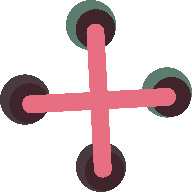 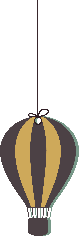 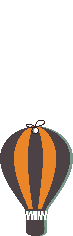 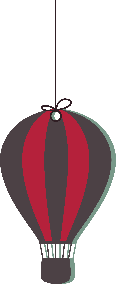 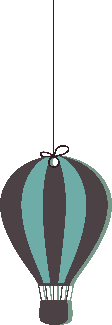 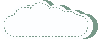 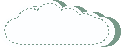 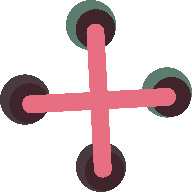 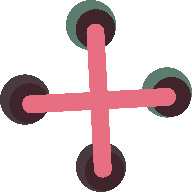 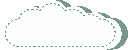 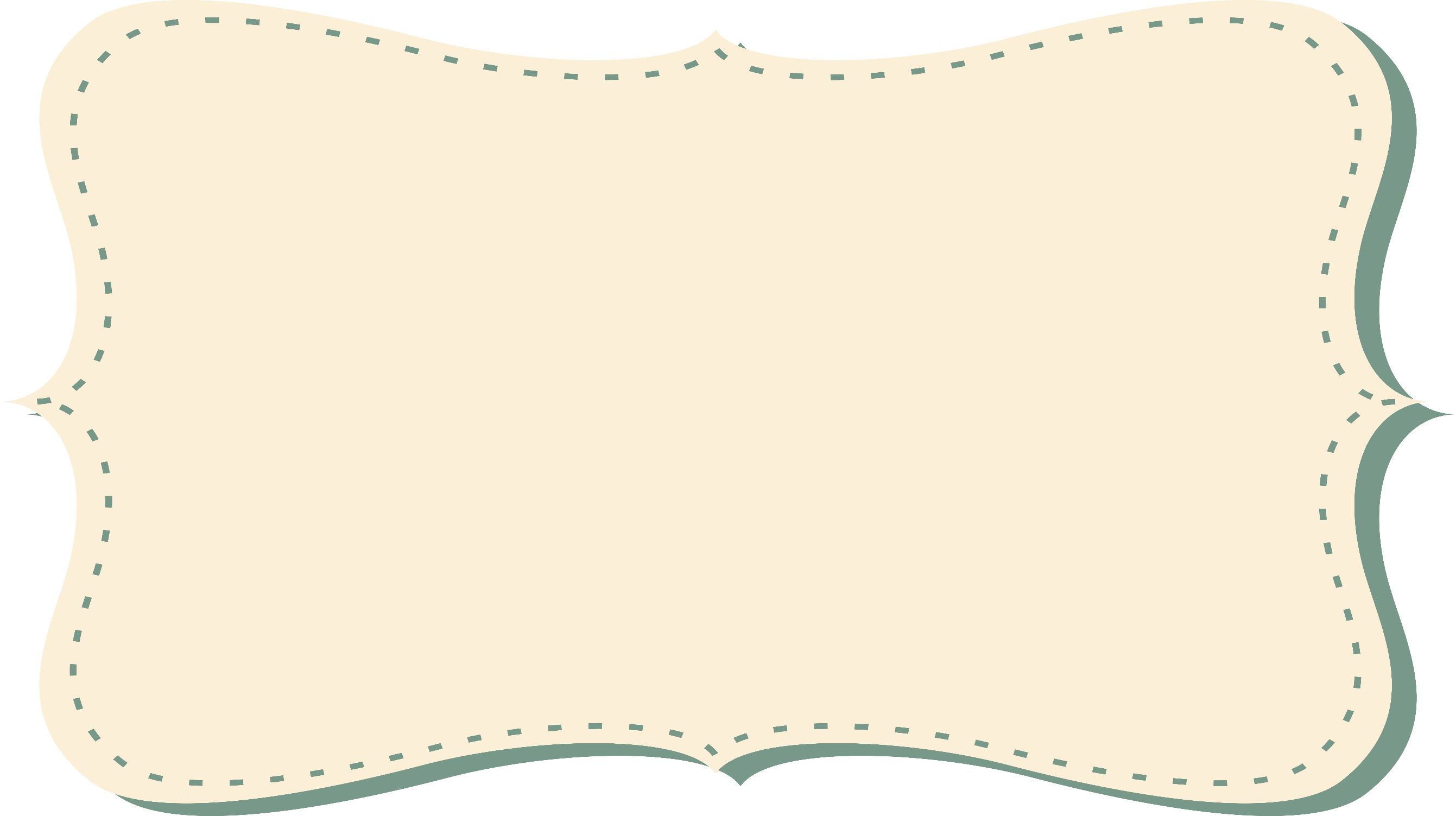 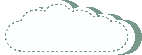 独立完成：
               设置小猫的出发点，并对小猫的大小、方向等进行合理的设置。
此处添加标题
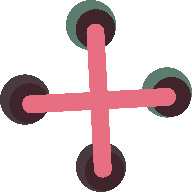 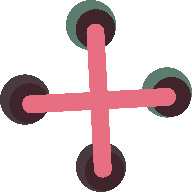 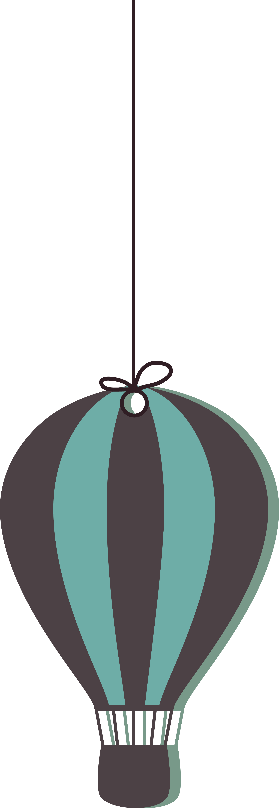 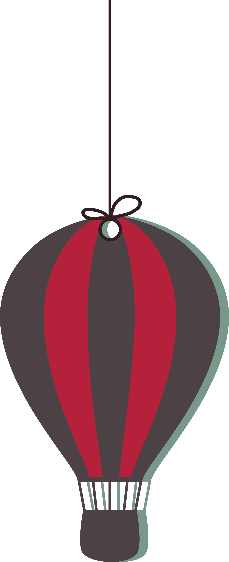 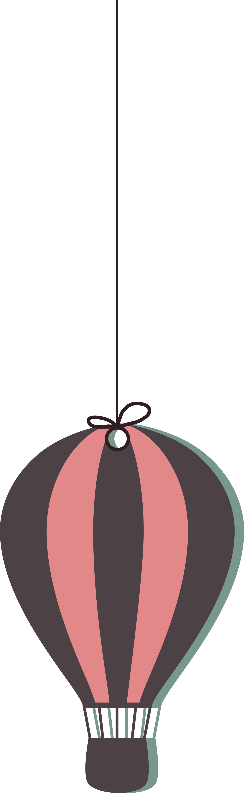 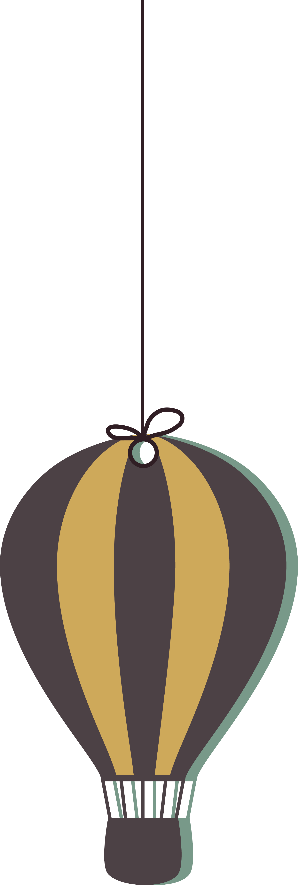 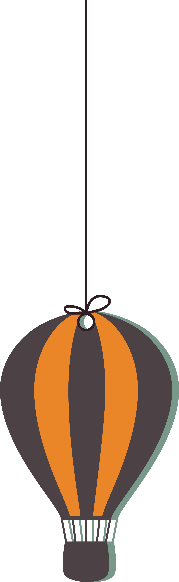 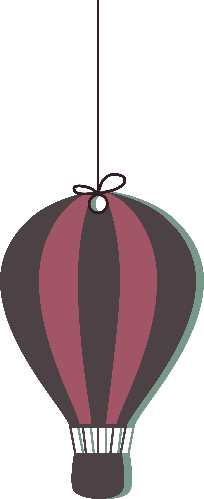 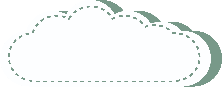 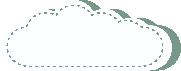 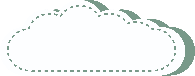 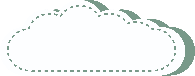 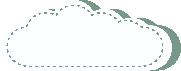 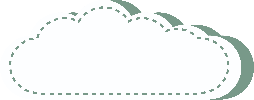 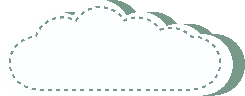 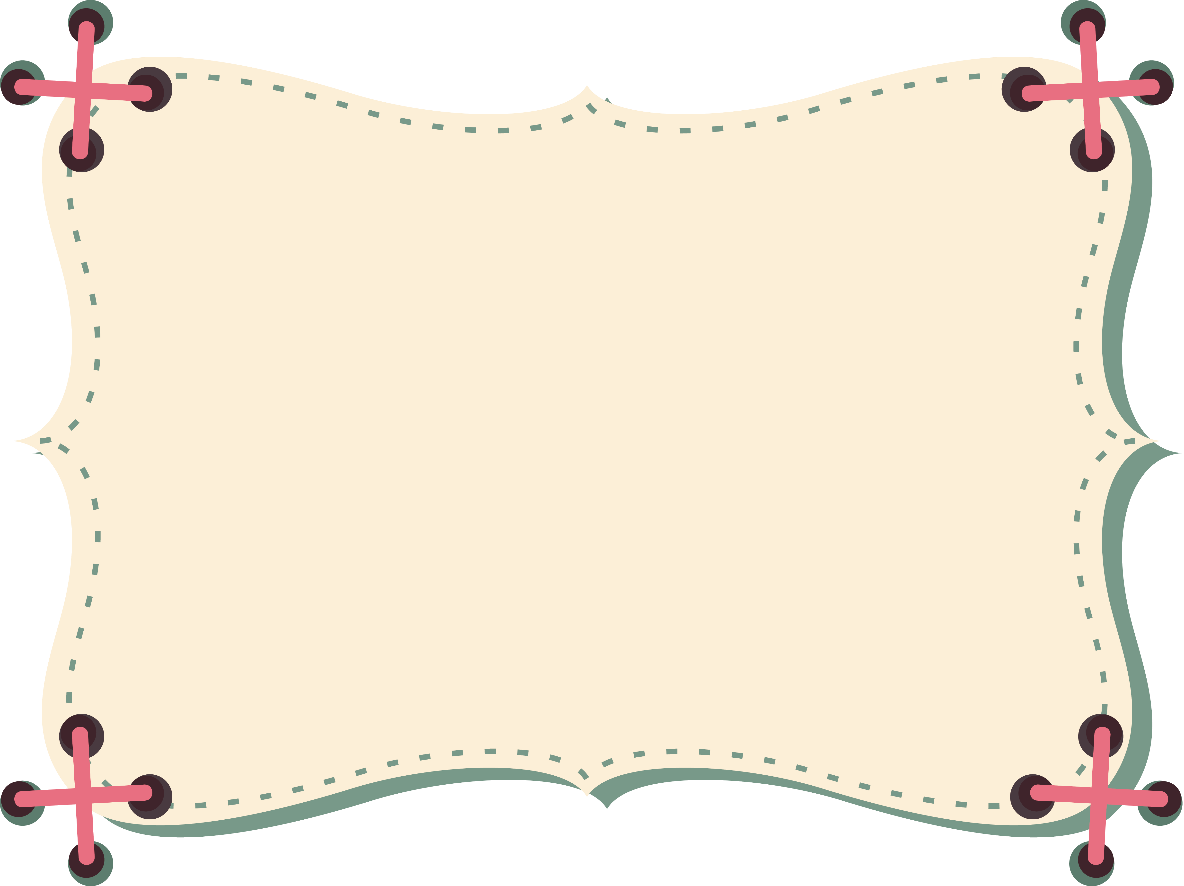 展示
        与
               分享
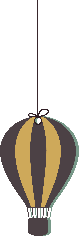 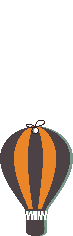 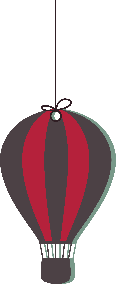 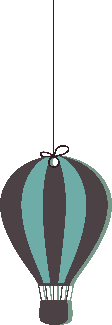 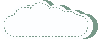 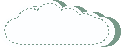 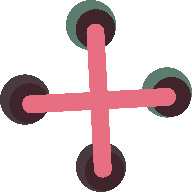 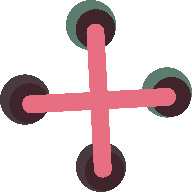 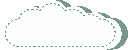 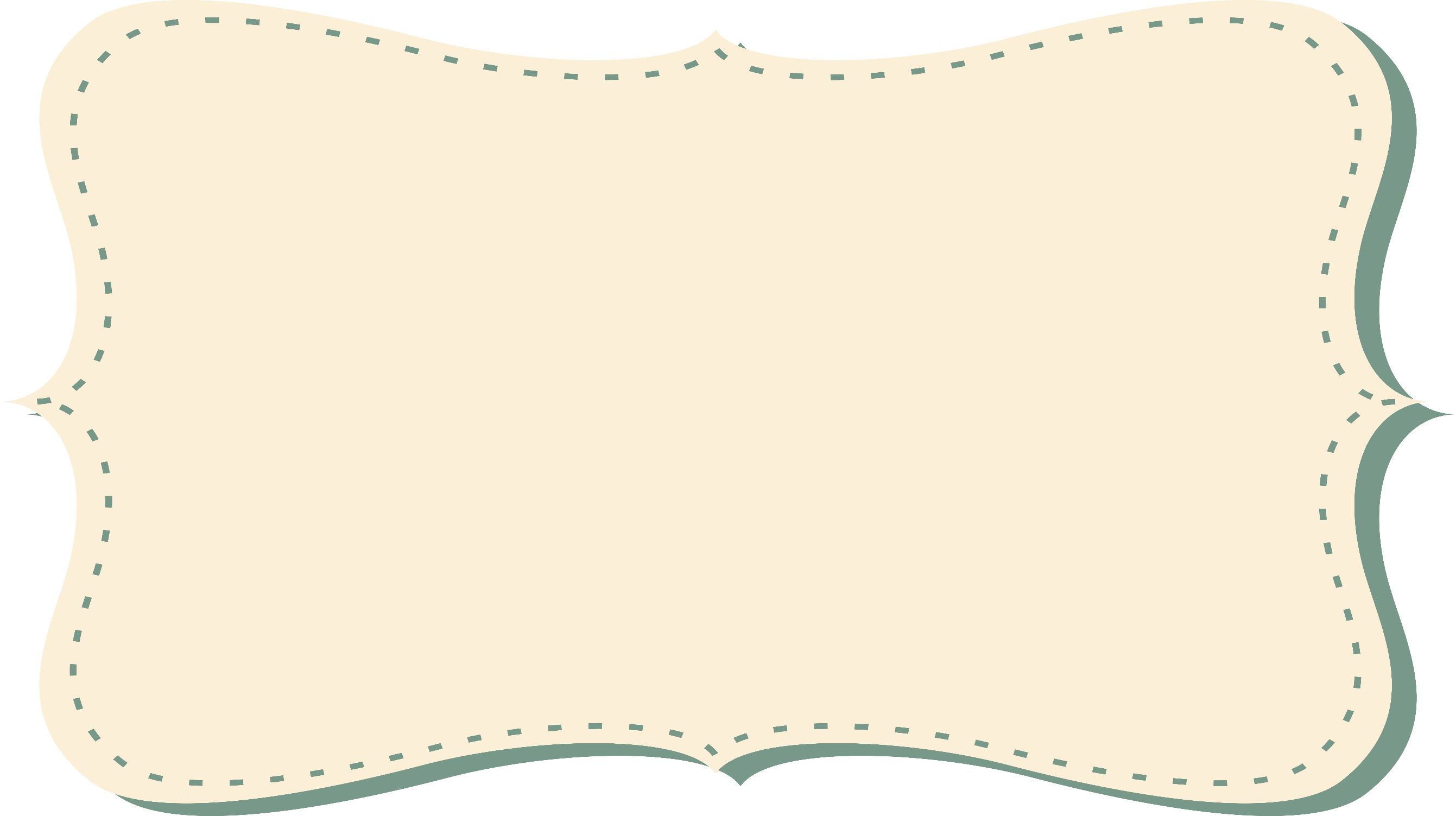 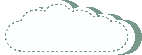 此处添加标题
终点 的作用是什么？
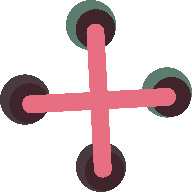 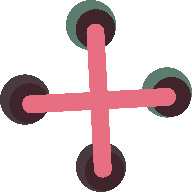 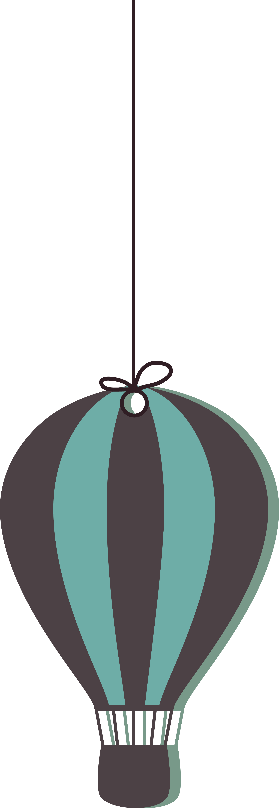 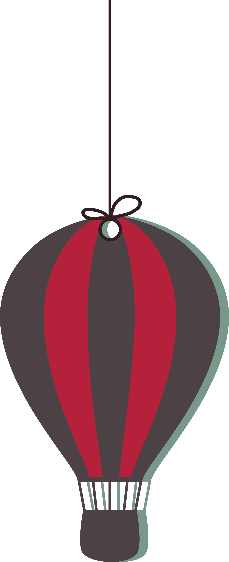 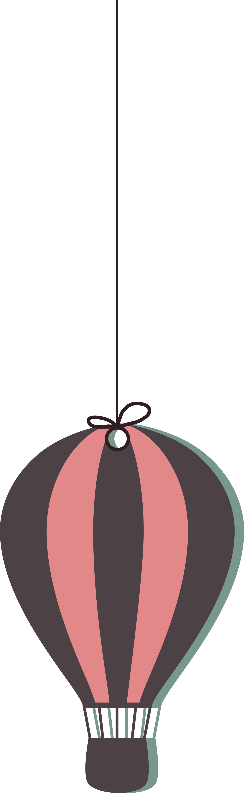 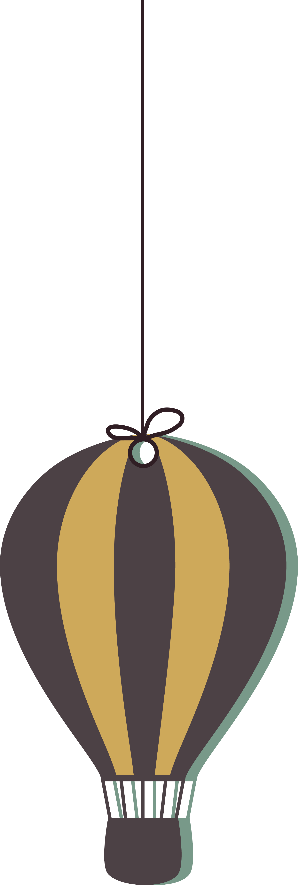 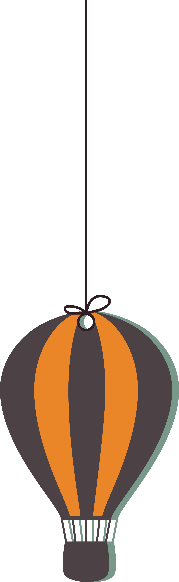 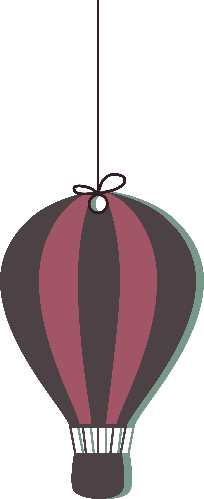 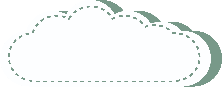 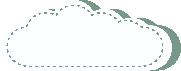 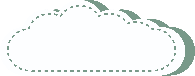 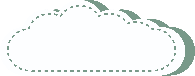 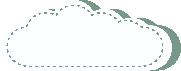 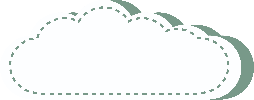 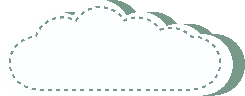 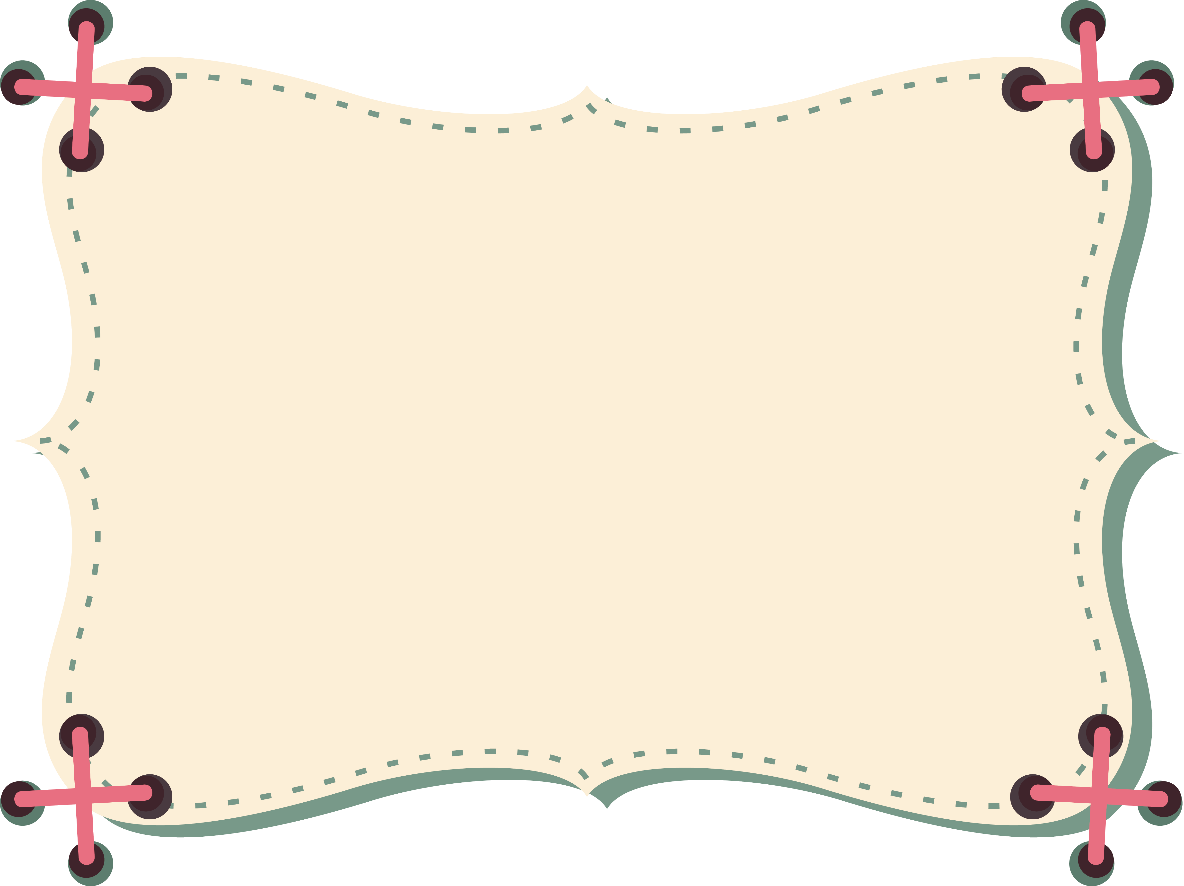 修改
        与
               完善
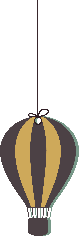 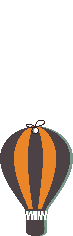 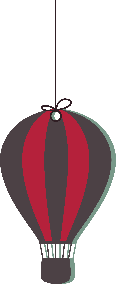 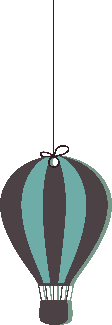 脚本
结束
开始
经过
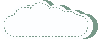 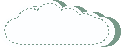 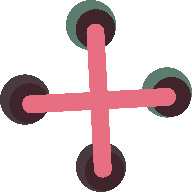 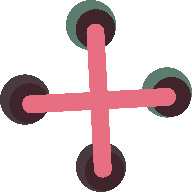 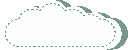 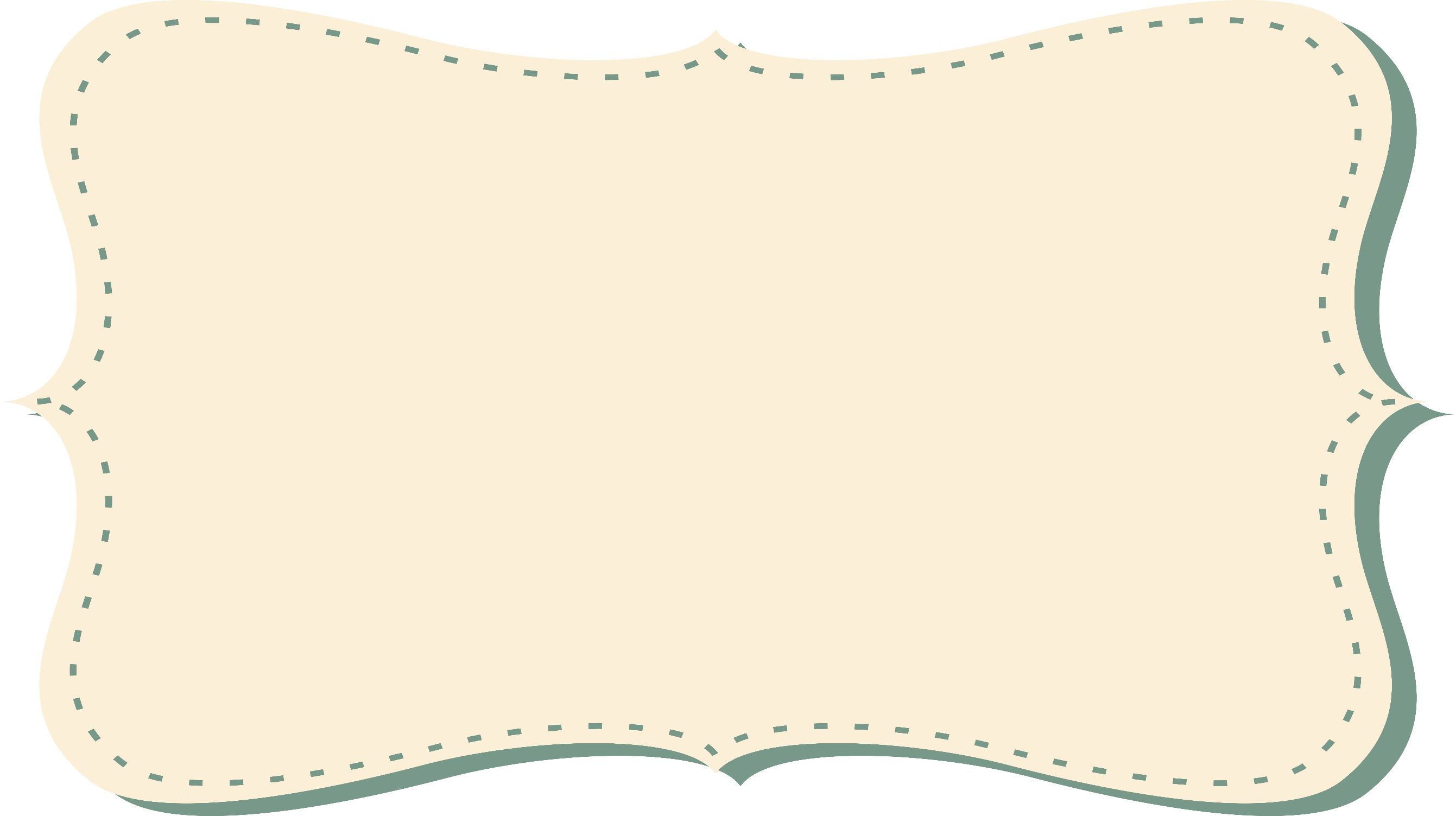 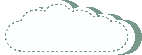 添加标题
请在此添加文字说明，编辑文字。请在此添加文字说明，编辑文字。
请在此添加文字说明，编辑文字。请在此添加文字说明，编辑文字。
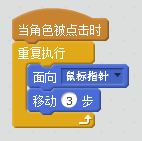 添加标题
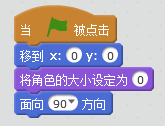 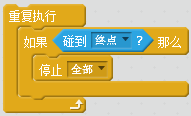 请在此添加文字说明，编辑文字。请在此添加文字说明，编辑文字。
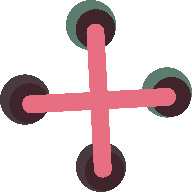 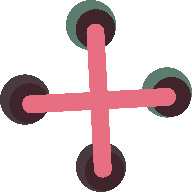 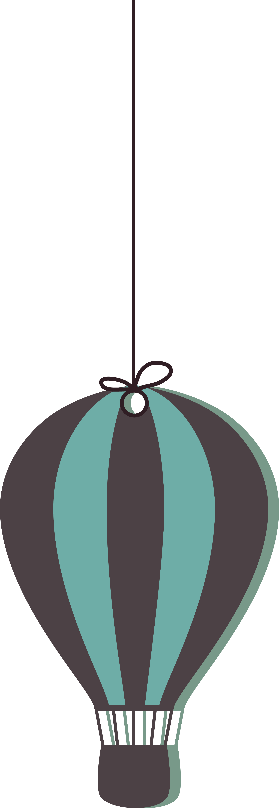 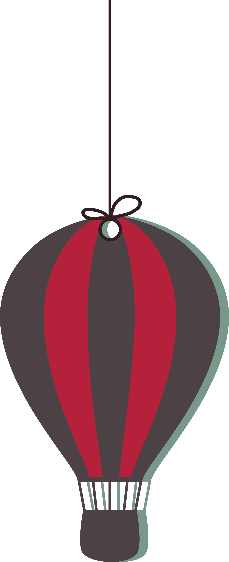 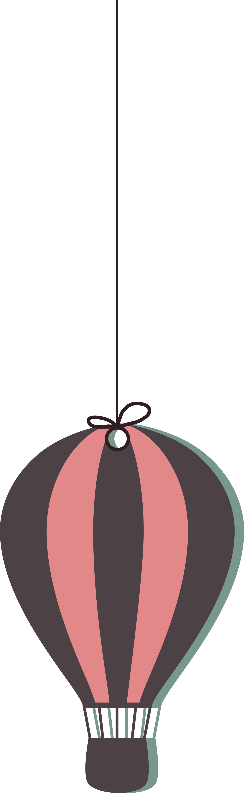 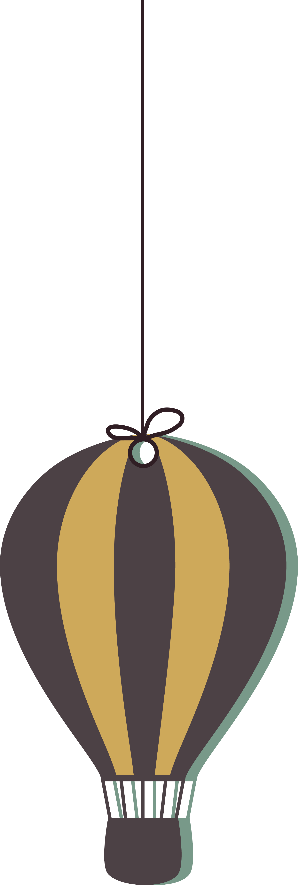 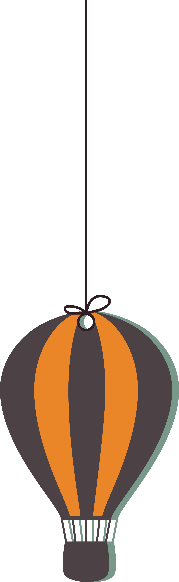 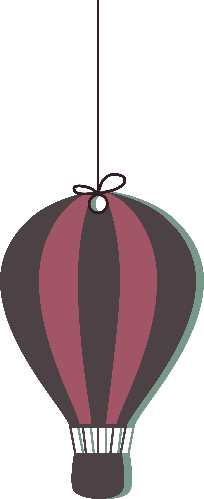 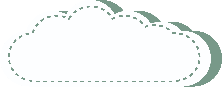 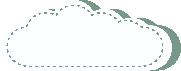 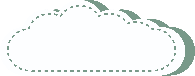 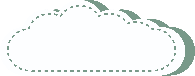 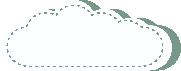 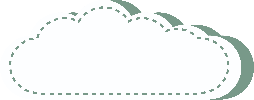 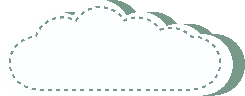 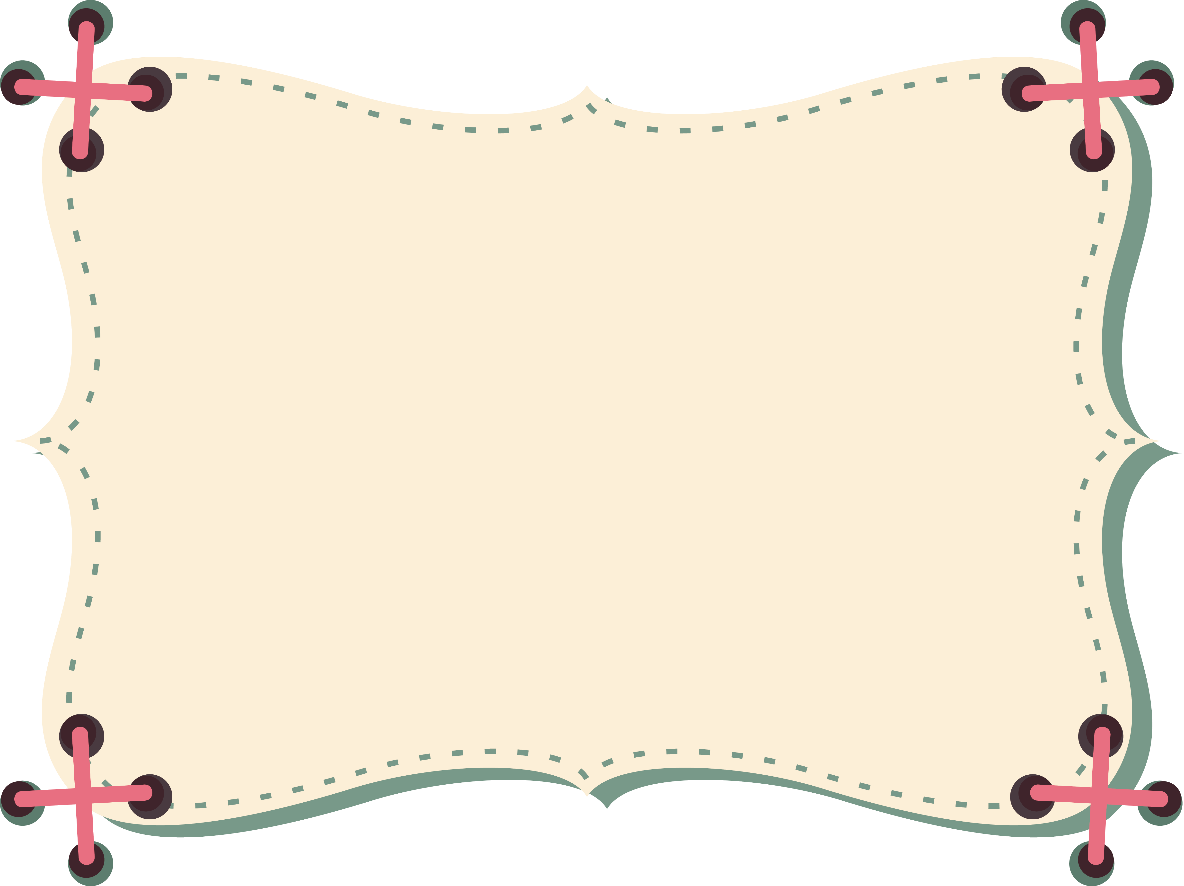 分享
        与
               体验
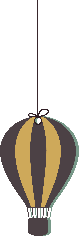 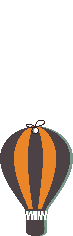 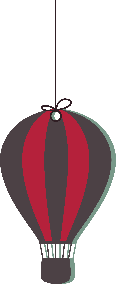 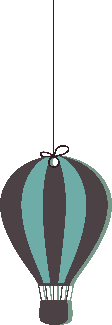 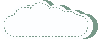 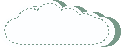 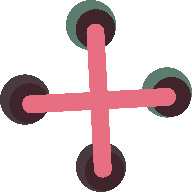 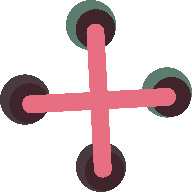 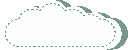 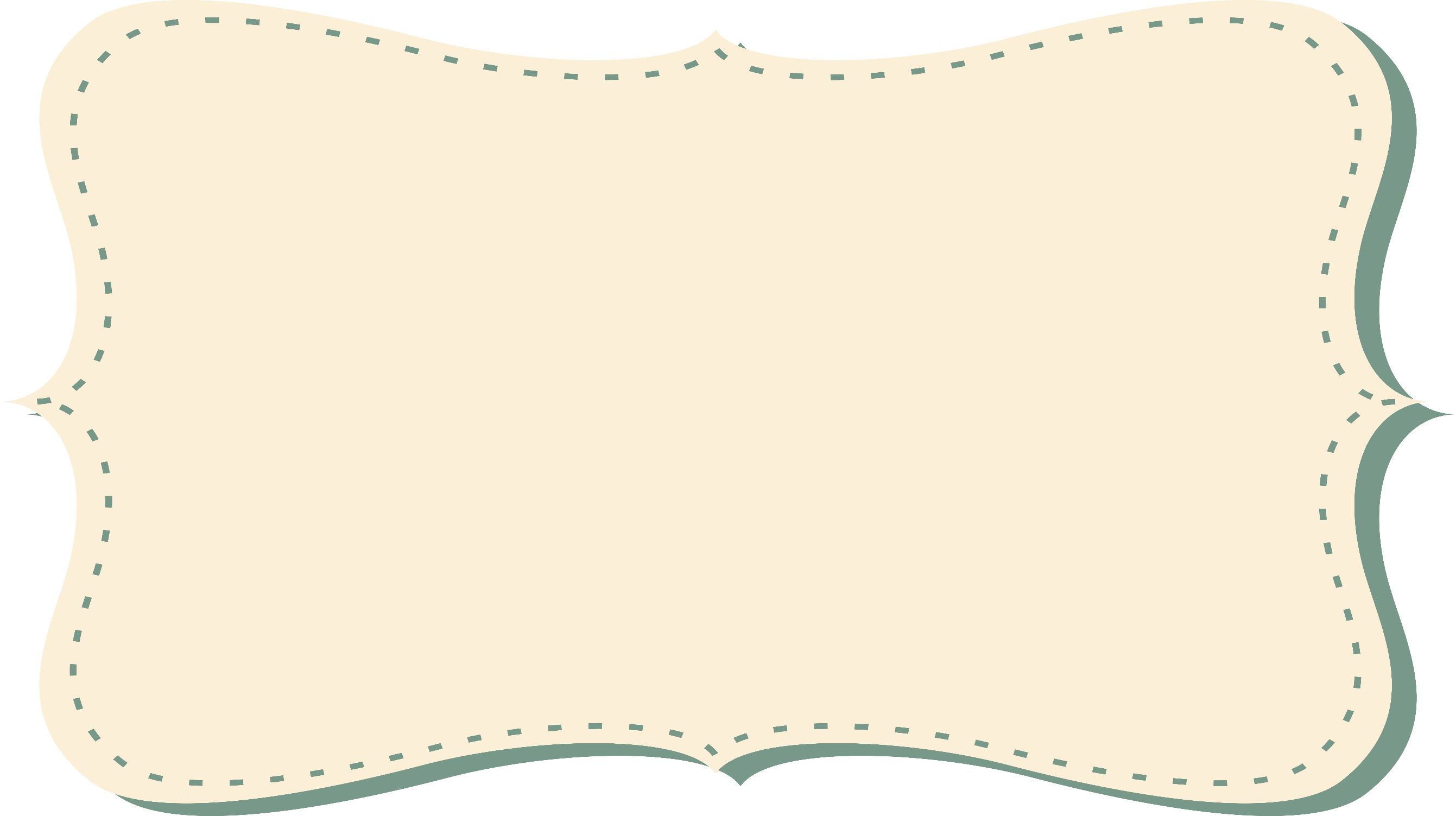 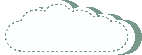 此处添加标题
同桌互相交换，玩一玩对方的游戏。
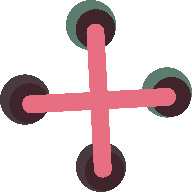 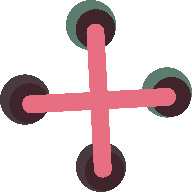 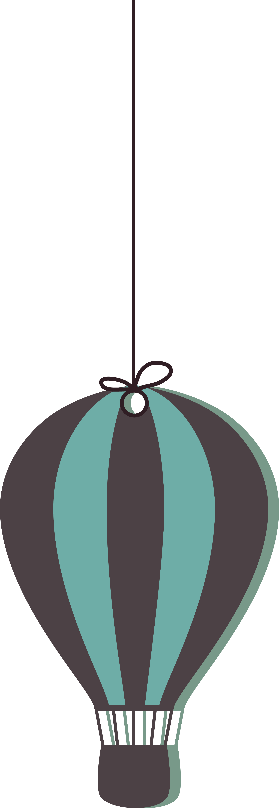 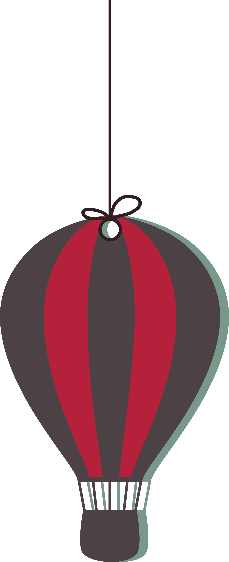 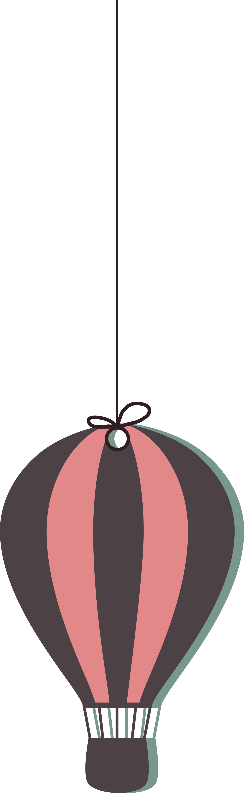 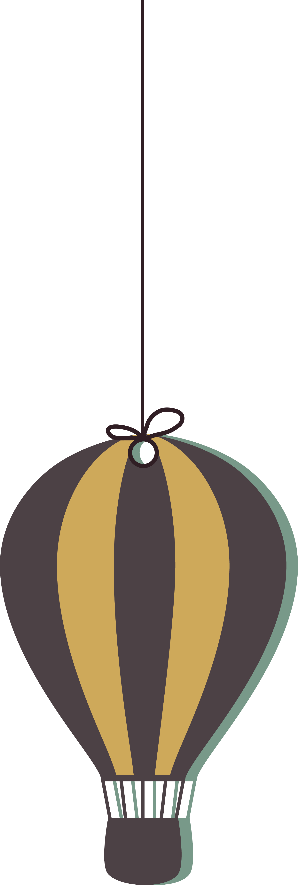 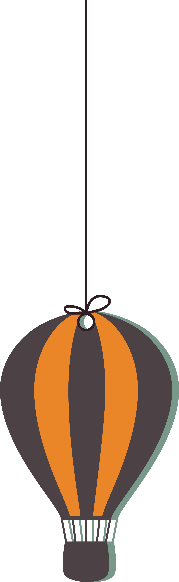 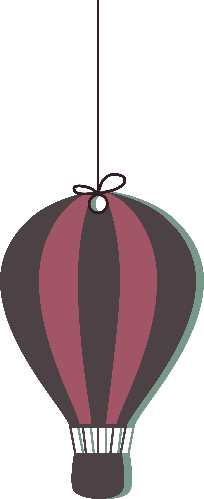 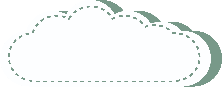 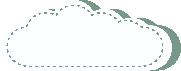 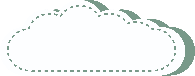 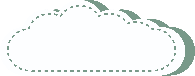 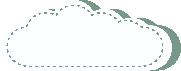 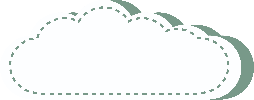 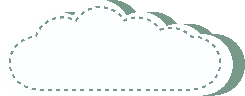 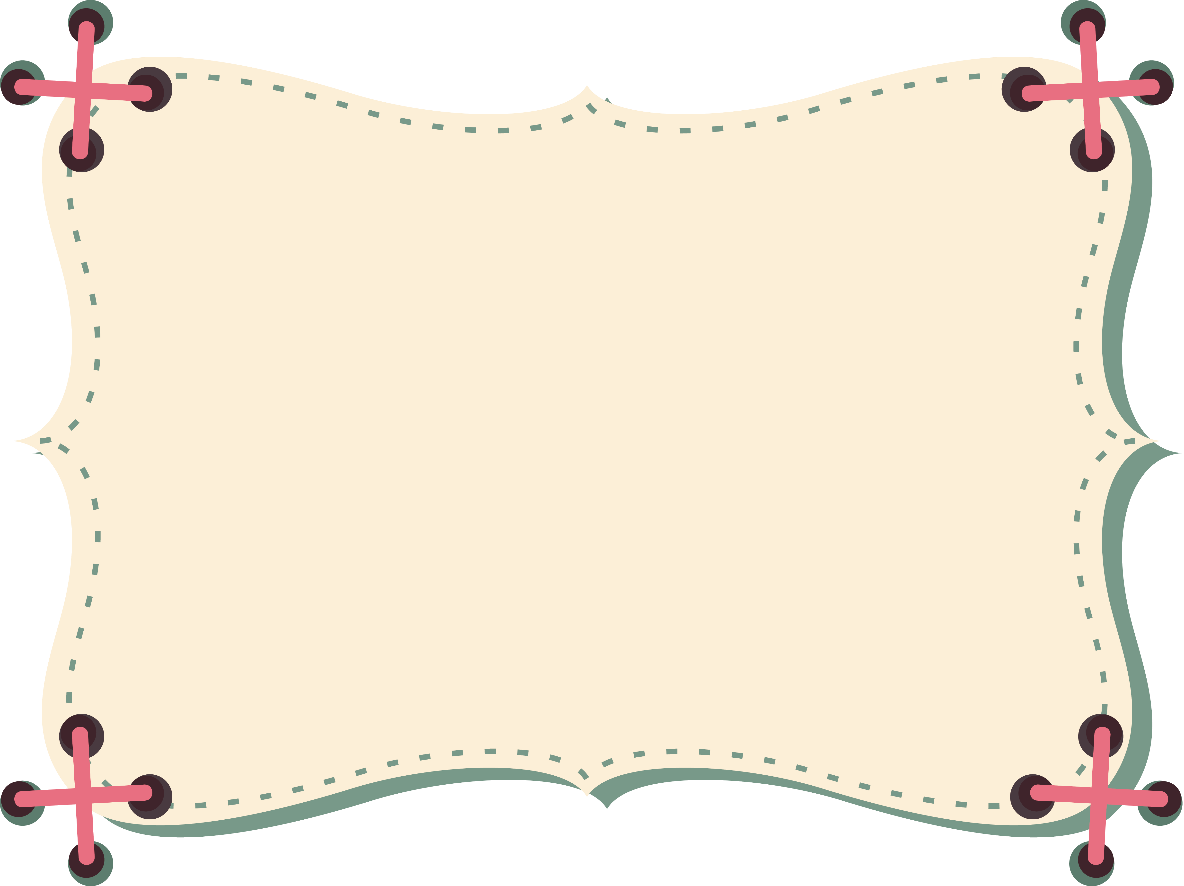 评价
        与
               反思